Statistics and Facts
Paderborn University
In Profile
1
Paderborn university
In Profile
TABLE OF CONTENTS
Aerial picture, Campus Map of the University and Profile
The University in numbers 
Faculties at Paderborn University 
Research
Transfer/Founding
Paderborn as a business location 
University town Paderborn
Networks
Impressions of the campus
Imprint
2
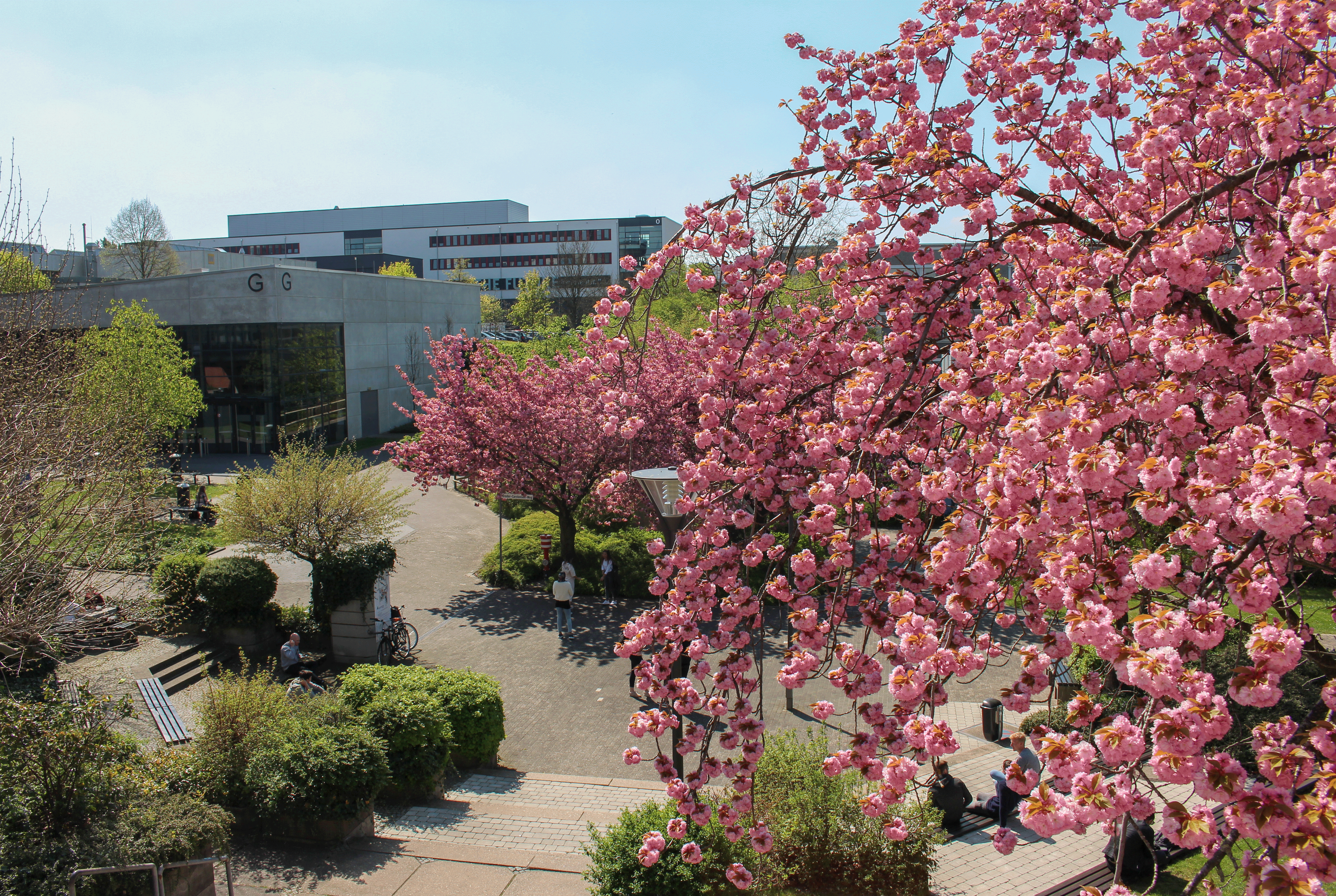 Aerial picture, Campus Map
and Profile
3
Paderborn University
In Profile
PADERBORN UNIVERSITY*
* Picture taken in July 2019
4
Paderborn University
In ProfilE
CAMPUS MAP
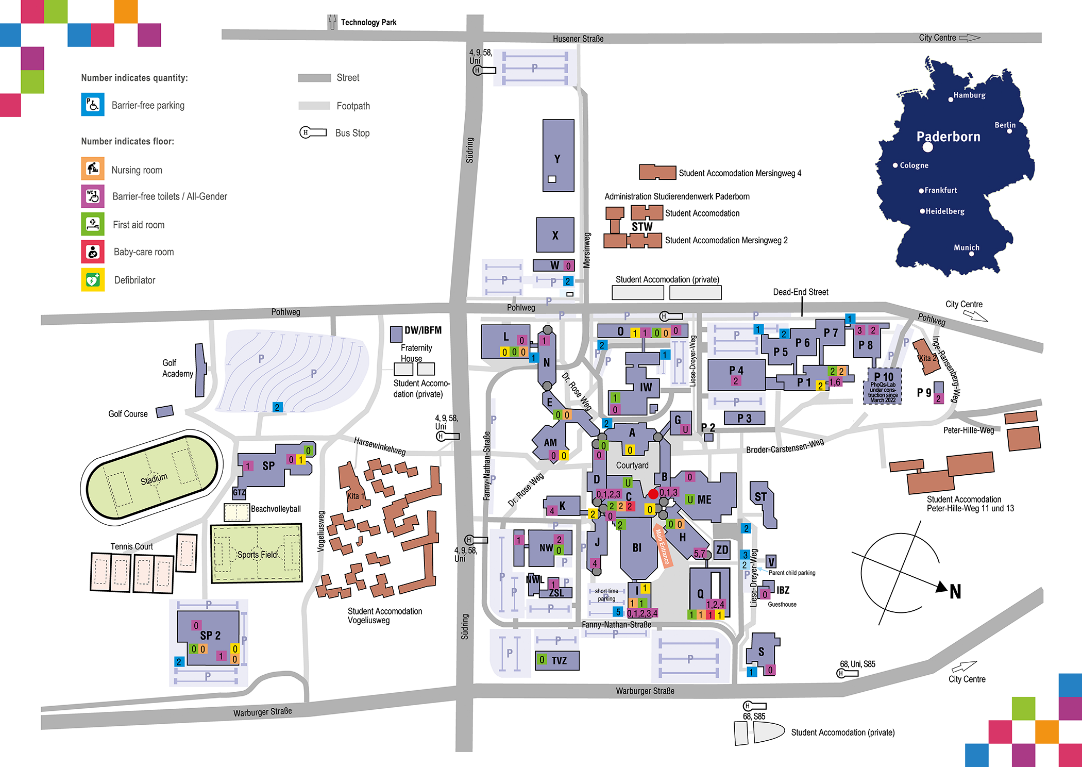 5
Paderborn University
In Profile
PROFILE
The University for the Information Society – Paderborn University stands equally for state of the art education and innovative research. This profile… 

creates the potential for networking information, communication, culture and technology
generates an exemplary innovative force that will continue to be advanced in the future
builds on computer science and its symbiotic potential as well as and equally on the complementary potential of the other fields of science and research working at Paderborn
is characterized by interdisciplinary collaboration in all key areas
means that the university conducts research for society and makes the results accessible for the economy through technology transfer
reflects the unity of research and teaching
6
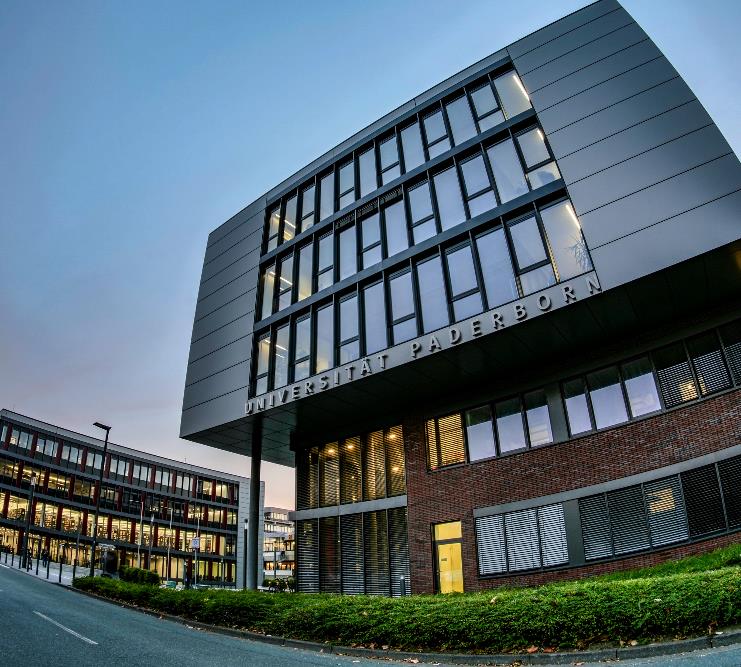 The University
In numbers
7
Paderborn University
In Profile
STUDENTS
19,076 Students in Wintersemester 2021/22
8
Paderborn University
In Profile
STUDENTS
Origin of Students:
9
Paderborn University
In Profile
STAFF
Staff: 2,646*












* In January 2022
10
Paderborn university
In profile
FINANCES
Externally-funded expenditures: 63,8 million euros* in 2021
(including other external funds, such as NRW research funding or funding for large-scale facilities by the DFG)














* Expenditure of External Funds in 1,000 €
11
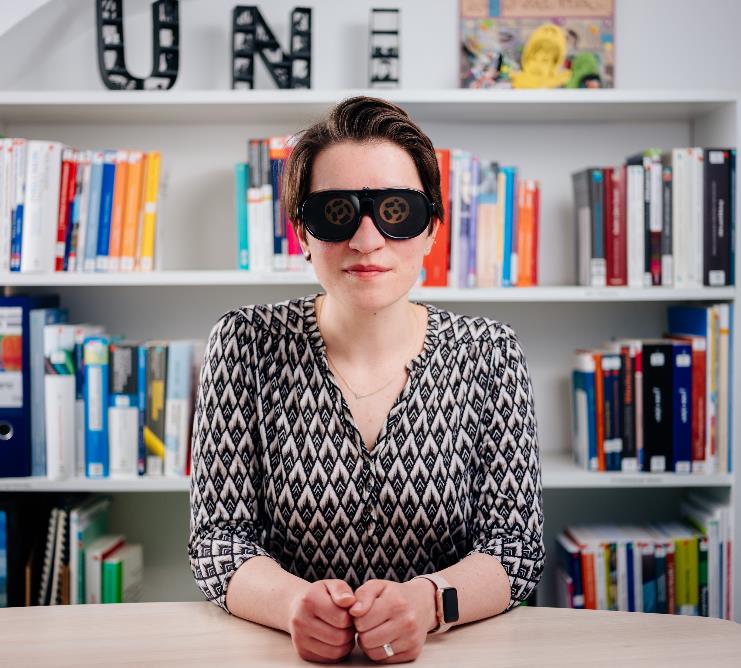 Faculties at
Paderborn University
12
Paderborn university
In Profile
FACULTIES AT PADERBORN UNIVERSITY
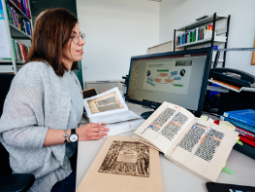 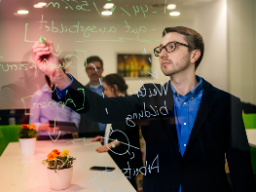 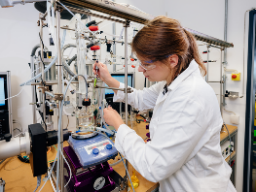 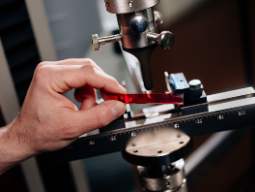 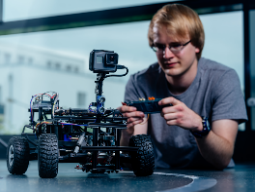 KW: Faculty of Arts and Humanities
WW: Faculty of Business Administration and Economics
NW: Faculty of Science
MB: Faculty of Mechanical Engineering
EIM: Faculty of Computer Science, Electrical Engineering and Mathematics
13
Paderborn University
In Profile
FACULTY OF ARTS AND HUMANITIES
Department of English and American Studies
Department of Education
Department of Protestant Theology
Department of German Studies and 
Comparative Literary Studies
Department of History 
Department of Social and Human Sciences 
(Philosophy, Psychology, Sociology)
Department of Catholic Theology
Department of Art / Music / Textiles
Department of Media Studies
Department of Romance Languages
Musicology Seminar Detmold / Paderborn
Department of Islamic Theology
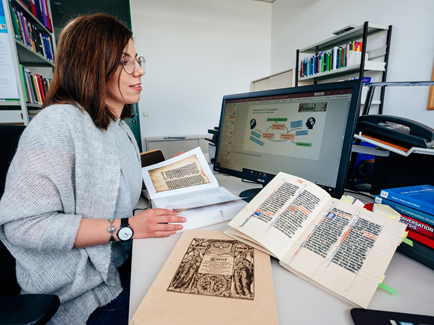 14
Paderborn University
In Profile
FACULTY OF BUSINESS ADMINISTRATION AND ECONOMICS
Department 1	Management
Department 2 	Taxation, Accounting and Finance 
Department 3	Business Information Systems
Department 4	Economics
Department 5	Business and Human Resource Education
Department 6	Law
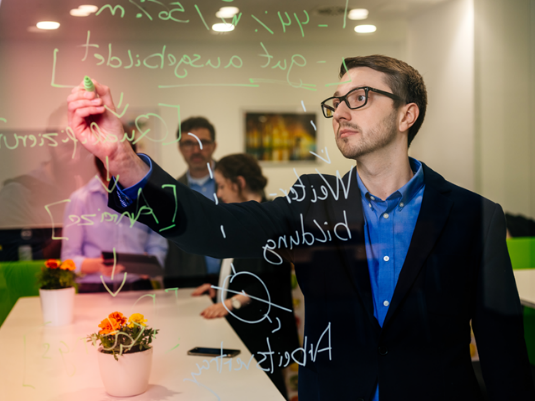 15
Paderborn University
In Profile
FACULTY OF SCIENCE
Department of Chemistry
Department of Physics 
Department of Exercise and Health
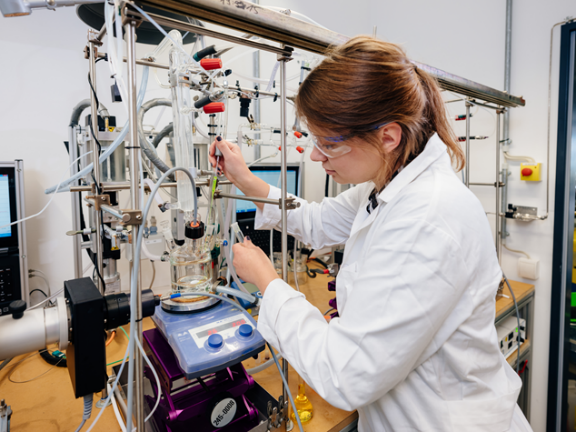 16
Paderborn University
In Profile
FACULTY OF MECHANICAL ENGINEERING
Seventeen professorships
Six interdisciplinary and cross-faculty research facilities:
Competence Centre for Sustainable Energy Technology (KET)
Direct Manufacturing Research Center (DMRC)
Fraunhofer Research Institute for Design of Mechatronic Systems (IEM)
Heinz Nixdorf Institute (HNI)
Institute for Lightweight Design with Hybrid Systems (ILH)
Paderborn Institute for Additive Fabrication (PIAF)
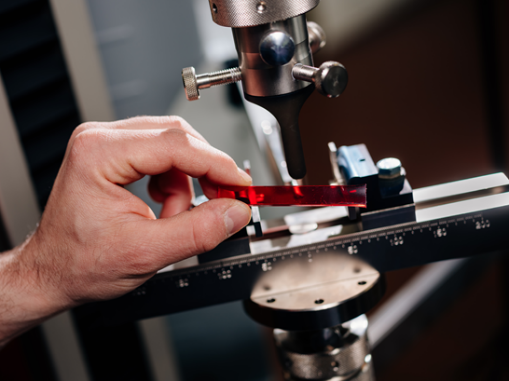 17
Paderborn University
In Profile
FACULTY OF COMPUTER SCIENCE, ELECTRICAL ENGINEERING AND MATHEMATICS
Department of Electrical Engineering and Information Technology
Department of Computer Science
Department of Mathematics
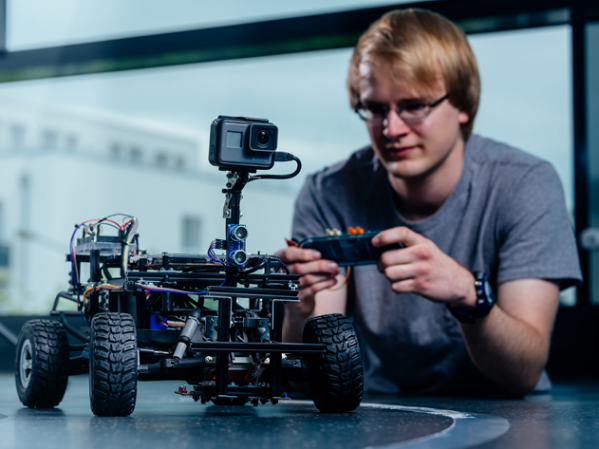 18
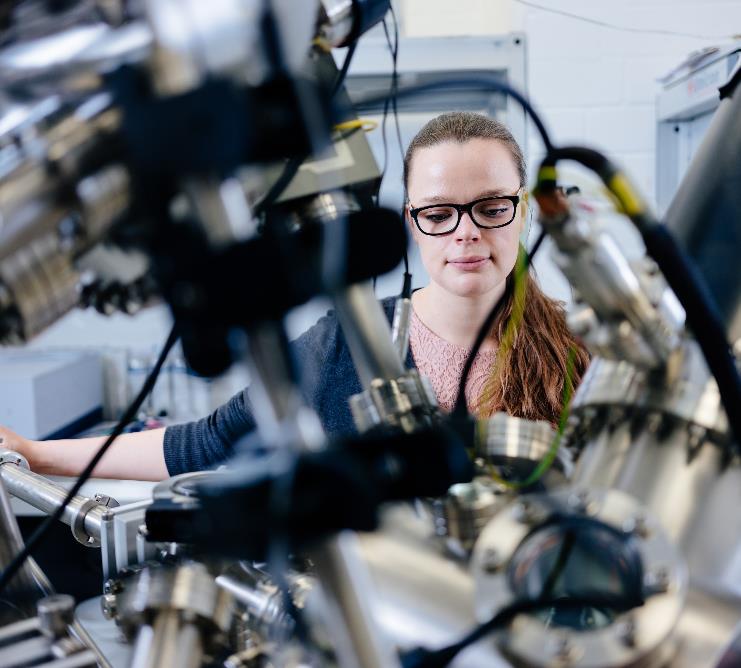 Research
19
Paderborn university
In Profile
KEY RESEARCH AREAS
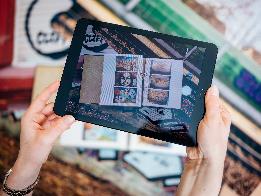 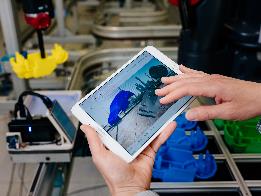 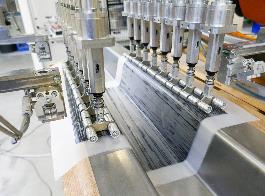 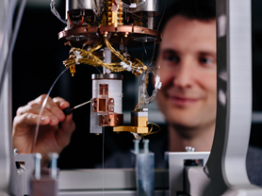 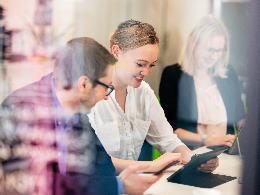 Digital Humanities
Intelligent Technical Systems
Sustainable materials, processes and products
Optoelectronics and Photonics
Transformation and Education
20
Paderborn University
In Profile
DFG* COLLABORATIVE RESEARCH CENTRES
Accounting for Transparency (TRR 266)
Constructing Explainability (TRR 318)
Tailored Nonlinear Photonics: From Fundamental Concepts to Functional Structures (TRR 142)
Method development for mechanical joinability in versatile process chains (TRR 285)
On-The-Fly Computing (SFB 901)



* DFG = German Research Foundation
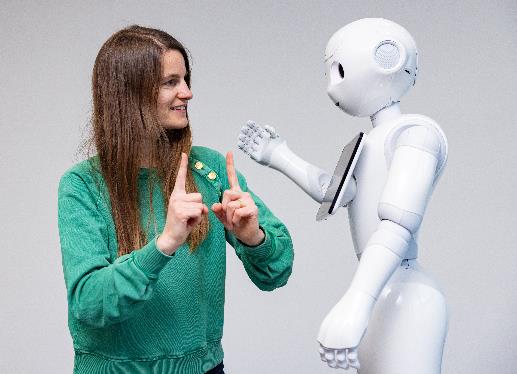 21
Paderborn University
In Profile
DFG* RESEARCH UNIT
Acoustic sensor networks
Model-based determination of non-linear properties of piezoceramics for power transducer applications










* DFG = German Research Foundation
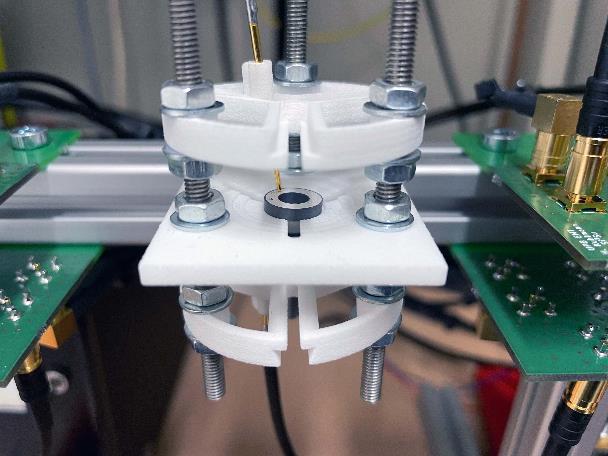 22
Paderborn University
In Profile
INTERDISCIPLINARY RESEARCH FACILITIES
Centre for Comparative Theology and Cultural Studies (ZeKK)
Centre for Gender Studies (ZG)
Centre for Optoelectronics and Photonics Paderborn (CeOPP)
Centre of Excellence “Music – Edition – Media”, Paderborn University, University of Music Detmold and Ostwestfalen-Lippe University of Applied Sciences and Arts (ZenMEM)
Competence Centre for Sustainable Energy Technology (KET)
Heinz Nixdorf Institute (HNI)
Institute for Lightweight Design with Hybrid Systems (ILH)
Institute for Photonic Quantum Systems (PhoQS)
Musicology Seminar Detmold/Paderborn
Paderborn Centre for Advanced Studies (PACE)
Paderborn Centre for Educational Research and Teacher Training (PLAZ-Professional School)
Paderborn Centre for Parallel Computing (PC² / national high-performance computing center)
Paderborn Institute for Additive Fabrication (PIAF)
Paderborn Institute for Data Science and Scientific Computing (DaSCo) 
Software Innovation Lab (SI-Lab)
23
Paderborn university
In Profile
PADERBORN CENTRE FOR EDUCATIONAL RESEARCH AND TEACHER TRAINING (PLAZ-PROFESSIONAL SCHOOL)
Faculty of

ARTS AND HUMANITIES
Faculty of

BUSINESS ADMINISTRATION AND ECONOMICS
Faculty of

COMPUTER SCIENCE, ELECTRICAL ENGINEERING AND MATHEMATICS
Faculty of

MECHANICAL ENGINEERING
Faculty of

SCIENCE
Paderborn Centre for Educational Research 
and Teacher Training
24
Paderborn university
In Profile
NETWORKED SUPPORT FOR EARLY-CAREER RESEARCHERS
Jenny Aloni Center for Early-Career Researchers
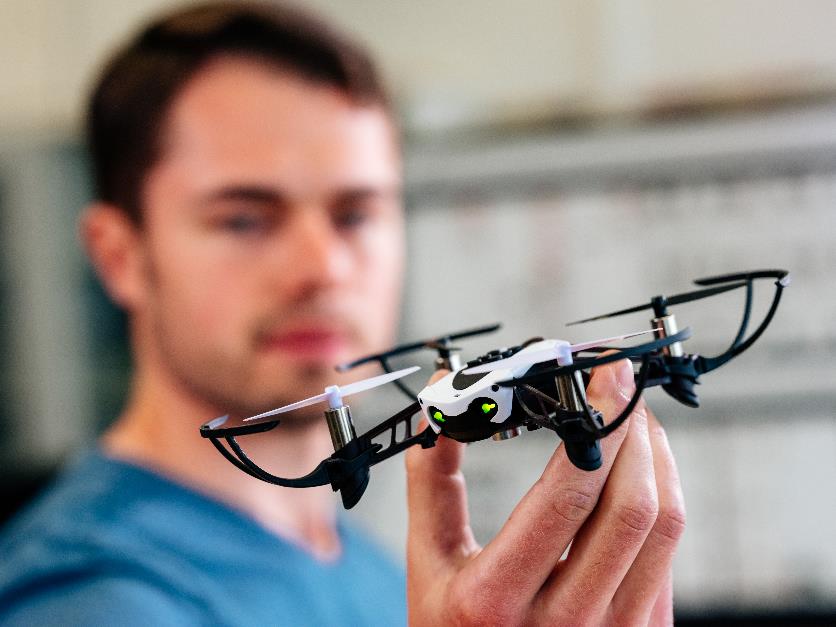 25
Paderborn university
In Profile
PROMOTION OF JUNIOR ACADEMICS
Emmy-Noether-Programme of the German Research Foundation
2019: Emmy Noether Independent Junior Research Group “Microlocal Methods for Hyperbolic   	 	        Dynamics”
2019: Emmy Noether Independent Junior Research Group “Foundations of encrypted optimization-	 	        based control for networked systems”

Heisenberg-Programme of the German Research Foundation
2021: Heisenberg professorship “Modern and Contemporary History”
2015: Heisenberg professorship “Theory of functional photonic structures”
26
Paderborn university
In Profile
PROMOTION OF JUNIOR ACADEMICS
Funding of Junior Research Groups by the Federal Ministry of Education and Research
2022: Junior Research Group “Innovation and transfer processes in vocational training”
2020: Junior Research Group “Data-driven methods in control engineering”
2015: Junior Research Group “Hybrid Narrativity: Digital and Cognitive Approaches to Graphic     	     	        Literature”

Funding of research groups by the Hans Böckler Foundation
2019: Research Group “Social inequality and right-wing populist attitudes. Does the
	        social divide threaten democracy?”
27
Paderborn University
In Profile
GRADUATE SCHOOLS
Being the Church in a Time of Change
Design of Flexible Work Environments – Human-Centred Use of Cyber-Physical Systems in Industry 4.0
KnowGraphs – Knowledge Graphs at Scale
“Light – Efficient – Mobile” Energy- and Cost-Efficient Extreme Lightweight Design with Hybrid Materials
Max Planck School of Photonics
Trustworthy AI for Seamless Problem Solving: Next Generation Intelligence Joins Robust Data Analysis (Data NInJA)
Research Training Group on Human Centered Systems Security (nerd.nrw)
28
Paderborn University
In Profile
RESEARCH DATA MANAGEMENT
NFDI4Culture
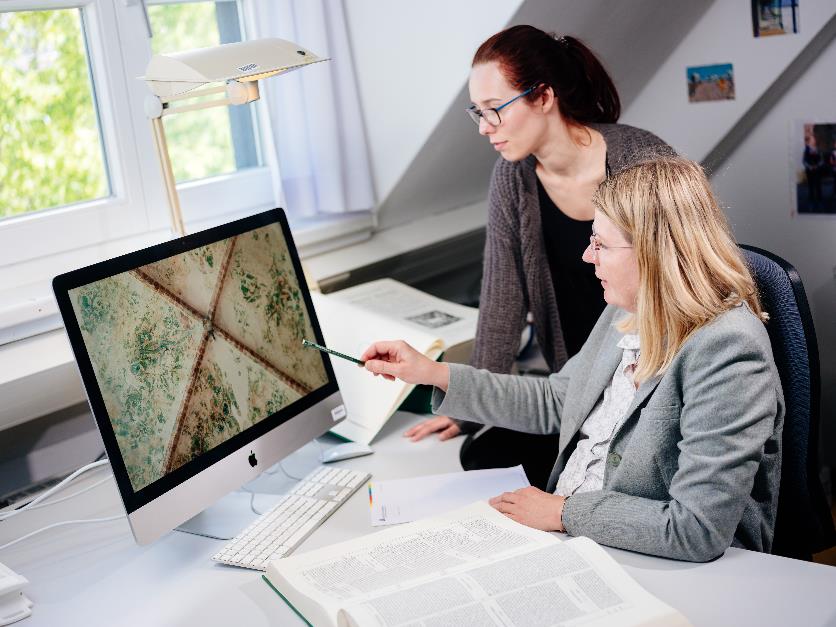 29
Paderborn university
In Profile
HIGH ACADEMIC AWARDS FOR SCIENTISTS
Leibniz prize winners from Paderborn University
2011: Prof. Dr. rer. nat. Christine Silberhorn (Faculty of Science, Department of Physics)
2002: Prof. Dr.-Ing. Frank Vollertsen (Former Department 10, Mechanical Engineering)
1992: Prof. Dr. math. Friedhelm Meyer auf der Heide (Former Department 17, Computer Science)
1992: Prof. Dr. rer. nat. Burkhard Monien (Former Department 17, Computer Science)
30
Paderborn university
In Profile
HIGH ACADEMIC AWARDS FOR SCIENTISTS
Award winners of the European Research Council Grants (ERC)
ERC Starting Grant:
2022: Jun.-Prof. Dr. Tim Bartley (Faculty of Science, Department of Physics)
2022: Prof. Dr. Klaus Jöns (Faculty of Science, Department of Physics) 
2018: Prof. Dr. Tibor Jager (Faculty of Computer Science, Electrical Engineering and Mathematics,     	   	           Department of Computer Science)
2016: Prof. Dr. Thomas Kühne (Faculty of Science, Department of Chemistry)
ERC Consolidator Grant:
2016: Prof. Dr. rer. nat. Christine Silberhorn (Faculty of Science, Department of Physics)
2016: ­Prof. Dr. Thomas Zentgraf (Faculty of Science, Department of Physics)
ERC Advanced Grant:
2011: Prof. Dr. Bernhard Krötz (Faculty of Computer Science, Electrical Engineering and 
Mathematics, Department of Mathematics)
31
TRANSFER/FOUNDING
32
Paderborn University
In Profile
NETWORK
Exzellenz Start-up Center OWL (ESC.OWL) for start-up support
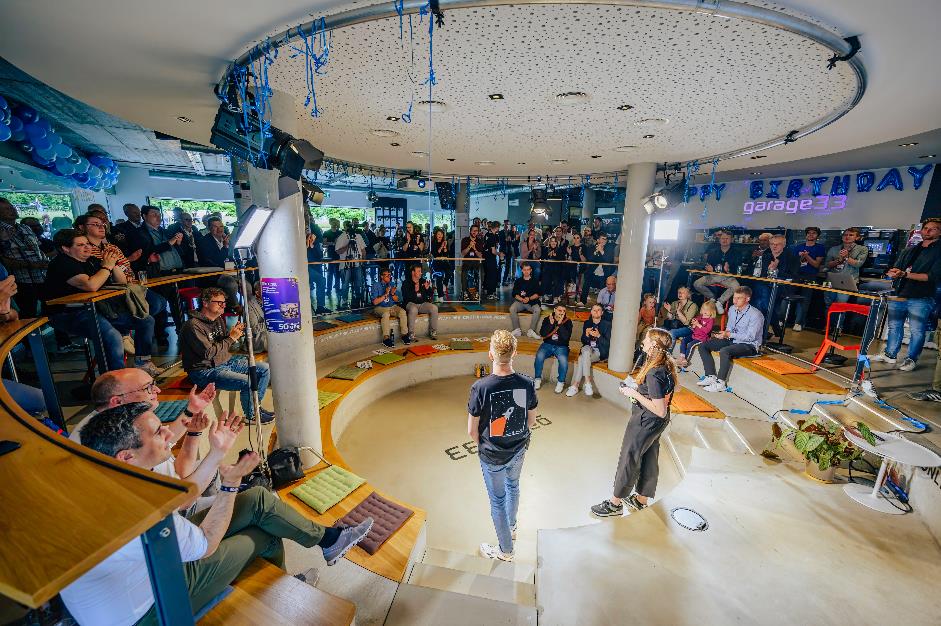 33
Paderborn University
In Profile
JOINT VENTURES
C-LAB – Cooperative Computing & Communication Laboratory – Joint research and development laboratory operated by Atos and Paderborn University
DMRC – Direct Manufacturing Research Centre – A consortium of industrial partners and Paderborn University 
it’s owl – BMBF-Leading-Edge Cluster “Intelligent Technical Systems Ost-Westfalen-Lippe” with 200 partners
L-LAB – Research Centre for Lighting Engineering and Mechatronics. Public Private Partnership between Hella KG Hueck & Co, Hamm-Lippstadt University of Applied Sciences and Paderborn University
SICP – Software Innovation Campus Paderborn – A cooperation of Paderborn University with the Fraunhofer Institute for Mechatronic Systems Design (IEM) and companies of the region
34
Paderborn University
In Profile
FRAUNHOFER INSTITUTIONS
Fraunhofer ENAS, Department of Advanced Systems Engineering
Fraunhofer Research Institute for Mechatronic Systems Design (IEM)
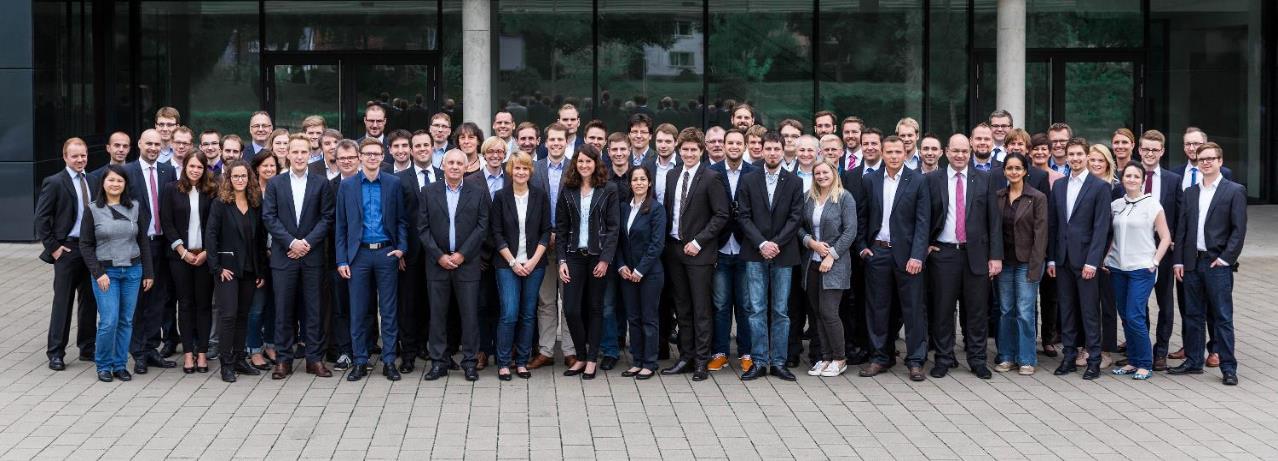 35
Paderborn as
a business location
36
Paderborn University
In Profile
PADERBORN AS A BUSINESS LOCATION
Excellent state-of-the-art research and economic growth characterize the region Ostwestfalen-Lippe (OWL) and make it an established business and science location nationwide.

High-tech research, the promotion of start-ups as well as numerous fruitful collaborations with regional, national and international companies contribute to the status of OWL as one of the strongest economic regions in Germany. As a location for a high number of  global players, Paderborn makes an important contribution to this development.

Students and scientists – who are offered the best opportunities for cooperation and careers – also benefit from the network.
37
Paderborn University
In Profile
THE UNIVERSITY SITE “ZUKUNFTSMEILE“ AT FÜRSTENALLEE
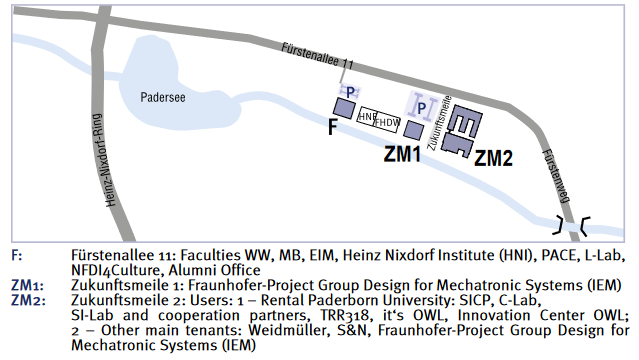 38
Paderborn University
In Profile
THE “ZUKUNFTSMEILE“ FÜRSTENALLEE
“Zukunftsmeile 1“
Fraunhofer-Project Group Design for Mechatronic Systems (IEM)
“Zukunftsmeile 2“: users
1 – Rental Paderborn University: SICP, C-Lab, SI-Lab and cooperation partners, TRR318, it‘s OWL, Innovation Center OWL
2 – Other main tenants: Weidmüller, S&N, Fraunhofer-Project Group Design for Mechatronic Systems (IEM)
Building 1
39
Paderborn University
In Profile
TECHNOLOGY PARK
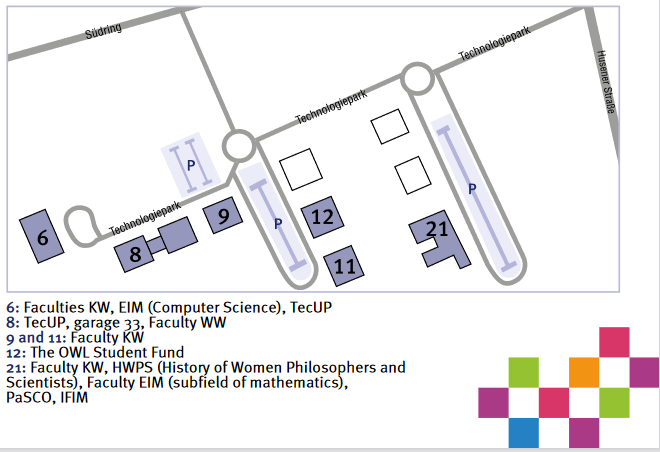 40
Paderborn University
In profile
GARAGE 33
Innovation Quarter in the Technology Park
Free space for founders and companies, support for start-ups
Objective: strengthen the start-up ecosystem in the OWL region, particularly Paderborn
Sponsors and partners: Paderborn University, TecUP – Technologietransfer & Existenzgründungs-Center, City of Paderborn, Economic Association “Paderborn überzeugt“ and regional economic partners
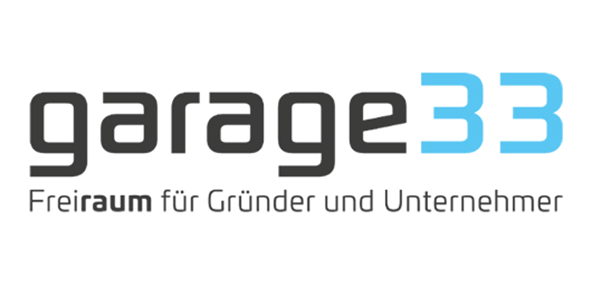 41
Paderborn University
In Profile
SELECTION OF UNIVERSITY SPIN-OFFS (1)
ActiDoo GmbH – Appentwicklung
AMproved GmbH – Lösungen rund um die additive Fertigung
AMENDATE GmbH – Appentwicklung für den 3D-Druck
Assemblean - Produktionsdienstleistungen
ATHENA Technologie Beratung GmbH – Technologieberatung
aXon Gesellschaft für Informationssysteme mbH – Internet-Anwendungen
BEDEM – Personaldienstleister
BotPoint UG – Beratung zum Thema Chatbots
Campus Consult e.V. – Beratung
Campus Consult Projektmanagement GmbH – Projektmanagement
Cargoboard – Logistik
Codeshield – Software
Edelsprint UG – Softwarelösung für die Planung von Scrum-Projekten
energy4ever GmbH – Solartechnik
Enervate – Baubranche 
EnVita.one GmbH – Arbeitsmedizische Plattform 
Exatrek – Softwarelösungen für Smart farming 

ESL EnergieSpeicherLösungen GmbH – Dienstleister für 
Elektromobilität
Flocess GmbH – Appentwicklung
GAUSS-LVS GmbH – Software
Heege Software GbR – Digitale Bildverarbeitung
HSM IT-Services GmbH – Oracle Consulting, Apex Entwicklung und Schnittstellendesign
iMPLI Informations-Systeme GmbH – Internetservice
Incony AG – Internetanwendungen
InnovaKom GmbH – Produktdaten- und Bildverwaltung
Intab Pro GbR – Software zur Absatzprognose für das Bäckerhandwerk
ITEK GmbH – Service Forschung, Beratung, Entwicklung & Schulung
JMU GmbH – Chemiebranche
Kaave UG – E-Commerce
KT IT Solutions Oswald & Christ GmbH – IT-Dienstleister
Langlauf Security Automation GmbH – Spitzentechnologie für die automatisierte Software-Security-Analyse
42
Paderborn University
In Profile
SELECTION OF UNIVERSITY SPIN-OFFS (2)
FASTEC GmbH Materialflussautomation & Produktionsmanagement – Steuerungstechnik
LEONEX Internet GmbH – IT-Dienstleister
maxcluster GmbH – Hosting-Lösungen
mechOnics AG – Linearantriebe Mikro- bzw. Nanopositionierung
MeineLinse GmbH – e-Commerce, Versandhandel
Minplex GmbH – Software
MKV Consult – Marketing
neam IT-Services GmbH – Kommunikationslösungen
nextTalents GmbH – Personaldienstleister u. Projektsupport
OctoGate IT Security Systems GmbH – IT-Sicherheit
onmado UG – Online Marketing Agentur
ORconomy GmbH – Prozessberatung
progresso group GbR – Unternehmensberatung, Prozessoptimierung
Partworks – Ersatzteillösungen für historische Oldtimer
Raynet GmbH – IT-Dienstleister
Reuse And Trade – Online-Business-Marktplatz
Schael Internet-Dienstleistungen – Internet-Dienstleistungen

SICUS GmbH – ITK-Services
Steets – innovative Gesundheitslösungen
SWS SoftWare-Systeme GmbH – Softwarelösungen
Synctive – Software
System Integration Laboratory GmbH – Systemintegrationslösungen
Tarvenkorn & Wickord Patentanwälte Partnerschaftsgesellschaft mbB –  Patentanwälte
Teamnet GmbH – Software-Entwicklung
Teburio UG – Tischreservierungssystem
The Spot Ticketing UG – App für digitales Ticketing
Unchained Robotics GmbH – Automatisierungstechnik
Vaira UG – Digitalisierung von Hausanschlussdokumentationen
VanSite – Campingplattform
vermitu GmbH – Vergleichsportal für Medienartikel
W-AYS GmbH & Co. KG – Full-Service-Partner für IT u. Organisation
wabsolute GmbH – Web-Lösungen
ÖZEL Agentur für Design und Marketing GmbH – 
Design und Marketing
43
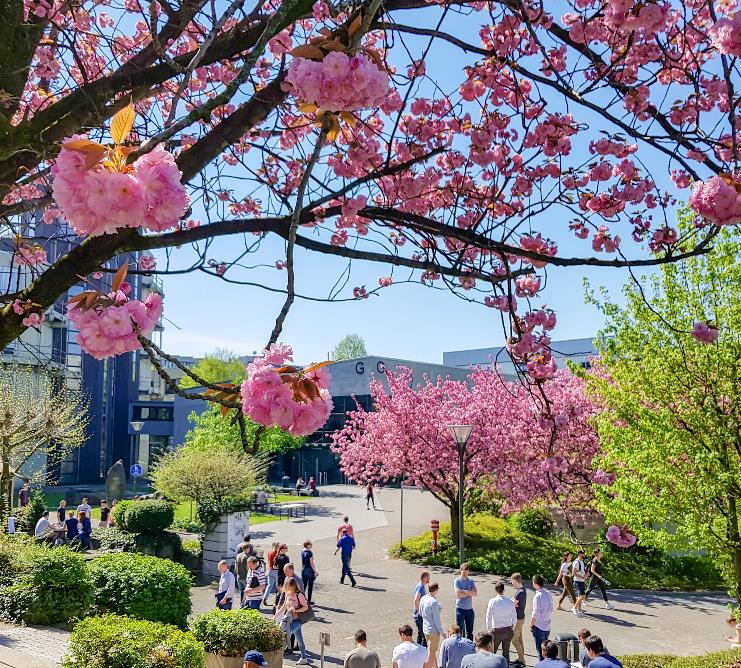 University town
Paderborn
44
Paderborn university
In Profile
UNIVERSITY TOWN PADERBORN
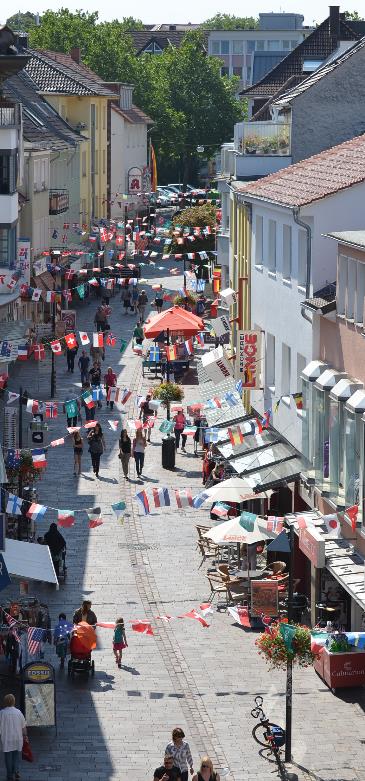 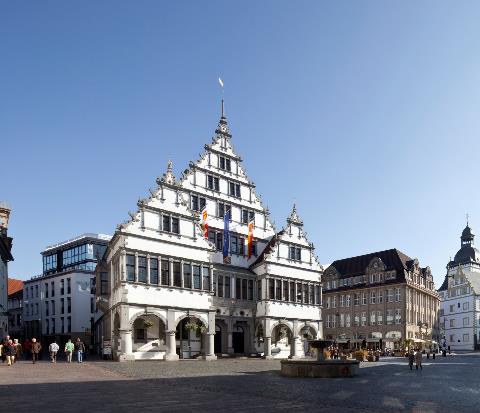 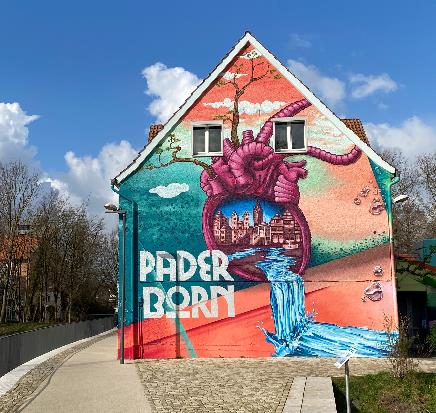 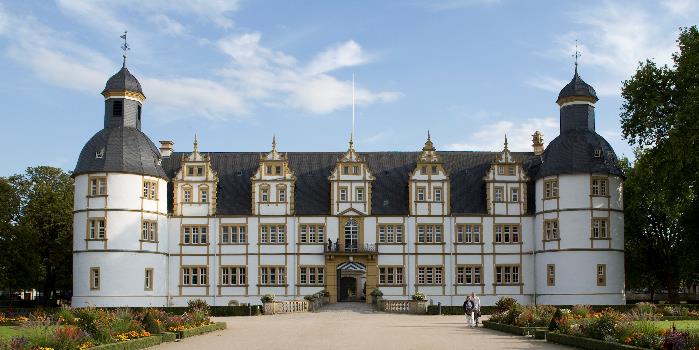 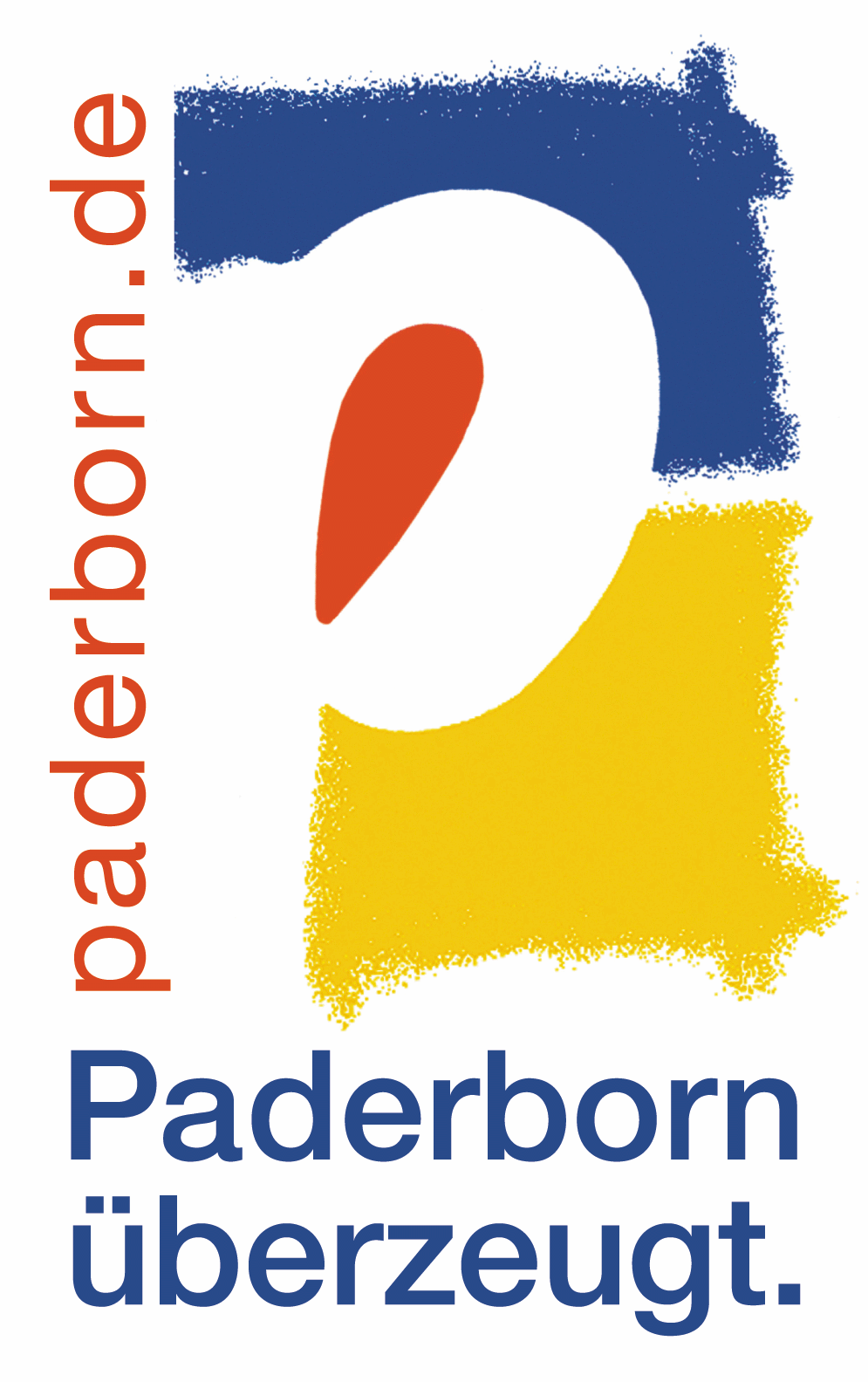 45
Photos: City of Paderborn
Paderborn University
In Profile
ASTA CITY CAMPUS
The location of the Paderborn students for education, culture, engagement and student sociability at Königsplatz 1.
Event area on the sixth floor, over 
600 m², in the heart of Paderborn
Six offices for the student groups of Paderborn University
Area with a large kitchen and a roof terrace for up to 130 persons as well as a seminar room with 20 seats
“Study Space” on the fourth and fifth floor
Learning and writing area: Group and quiet work rooms as well as individual work rooms on over 850 m²
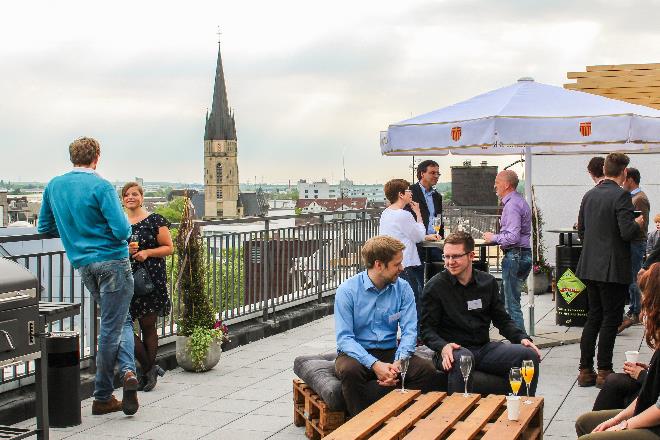 46
Paderborn University
In Profile
STUDIENFONDS OWL FOUNDATION
Joint foundation established in 2009 by the five universities in OWL – a unique cooperation project in Germany
Financial support for gifted students: awarding of German scholarships, social scholarships and other scholarships
Idealistic support of gifted students, for example through workshops, training courses and scholarship holder-supporters-meetings
Numerous sponsors from the economy, foundations and other institutions
2021/22 donations of almost one million euros raised
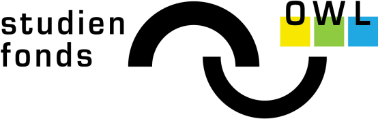 47
Paderborn University
In Profile
OFFERS FOR PUPILS
Academic Advising Night
Information day for pupils
Insights into the study of physics 
“SommerCamp Physik“: physics taster course
“SchülerUni“: Young Students Programme
MINT*-Promotion of young talents
“Frühlings- und Herbstuni“: MINT-taster course for middle and high school students
“look upb“: Schoolgirls-MINT-Mentoring 
“coolMINT“ – pupils laboratory; part of the zdi** centre
Further Information: upb.de/studienwahlorientierung

* MINT = Mathematics, Computer Science, Natural Science, Technology
** zdi = Future through innovation
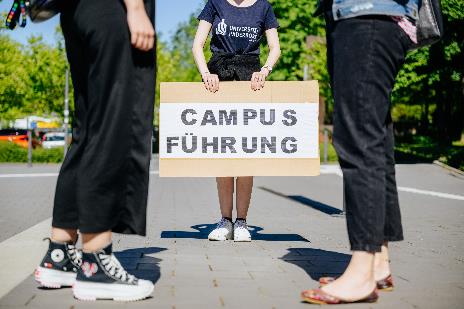 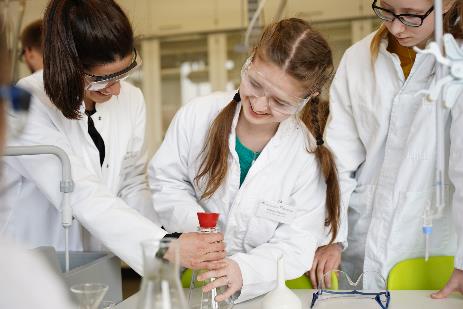 48
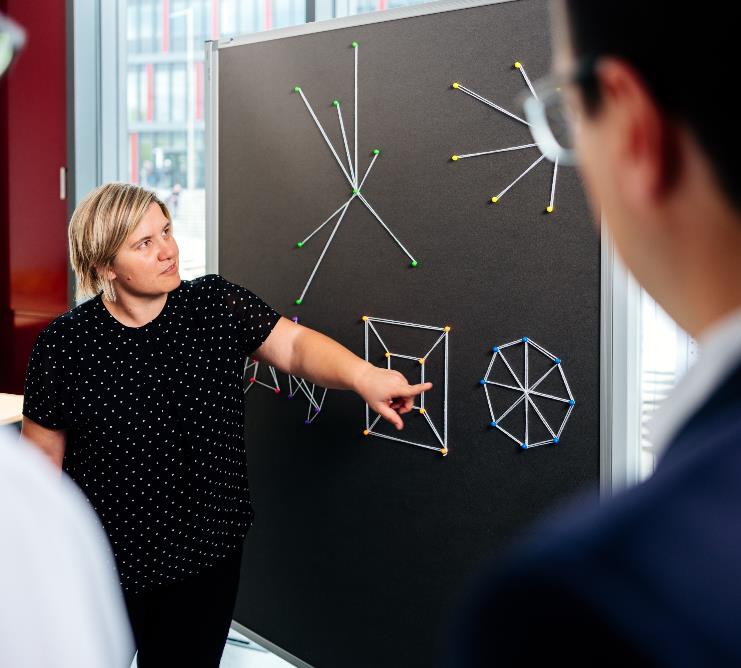 Networks
49
Paderborn university
In Profile
DETMOLD UNIVERSITY OF MUSIC
Musicology Seminar Detmold/Paderborn
Joint institution of Paderborn University and University of Music Detmold  
Dedicated to the study and research of music and music culture
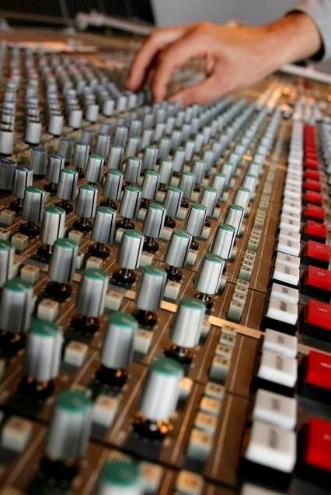 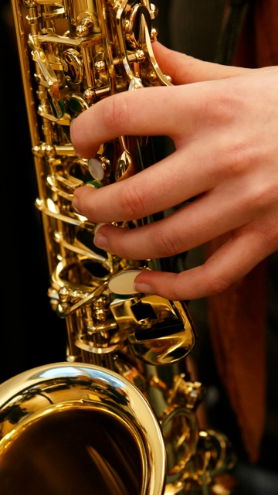 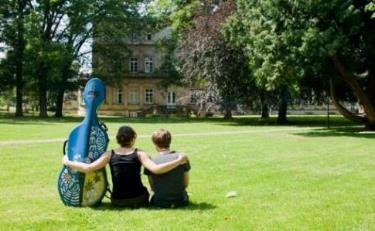 50
Paderborn University
In Profile
INTERNATIONAL OFFICE
Partnerships with about 215 universities worldwide offer perfect opportunities for exchange programs
12 percent of the students come from abroad
Web: io.uni-paderborn.de
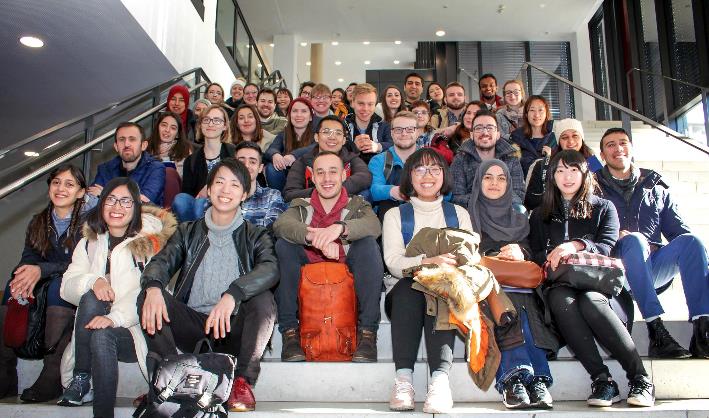 51
Paderborn university
In Profile
THE UNIVERSITY‘S ALUMNI NETWORKS
Experience UPB and get involved: Networks keep in touch with alumni
Centralised, decentralised and international: the alumni networks are committed to all alumni who have fond memories of their time at the university, would like to stay up to date with campus life and get involved with the students and UPB. 

Former students, professors and employees of the faculties, institutes, departments and facilities are active in the networks. Further information: upb.de/alumni  

Aims:
 
🎓 promote solidarity and identification with UPB

🎓 passing on alumni knowledge to students

🎓 winning partners in practice and science
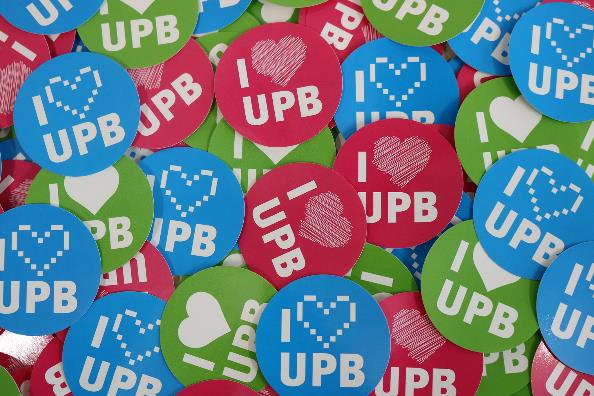 52
Paderborn university
In Profile
INTERNATIONAL RELATIONS OFFICE
Central coordination office for international affairs at UPB
Strategic development and expansion of international relations
Organisation and implementation of central international projects 
Support of international (guest) researchers and employees
Recruitment/support of international alumni
Further information: upb.de/en/international-relations
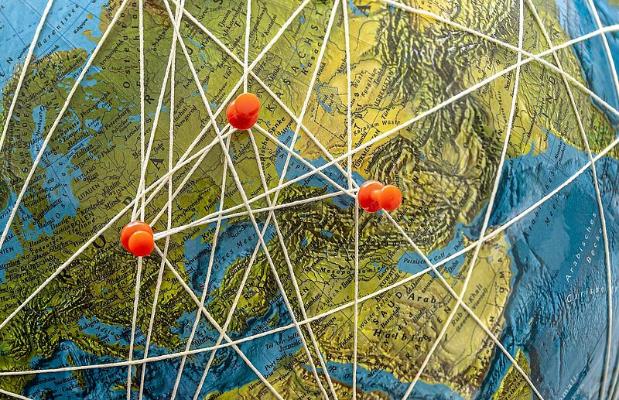 53
Paderborn university
In Profile
WELCOME SERVICE FOR INTERNATIONAL RESEARCHERS AND EMPLOYEES
Paderborn University‘s Welcome Service supports international researchers and employees before, during and after their stay in Paderborn
Advice and support for international researchers and employees
Administrative support for hosts
Website which provides detailed information about working and living in Paderborn
Events and networking opportunities
Newsletter 
Further information: upb.de/welcome-service
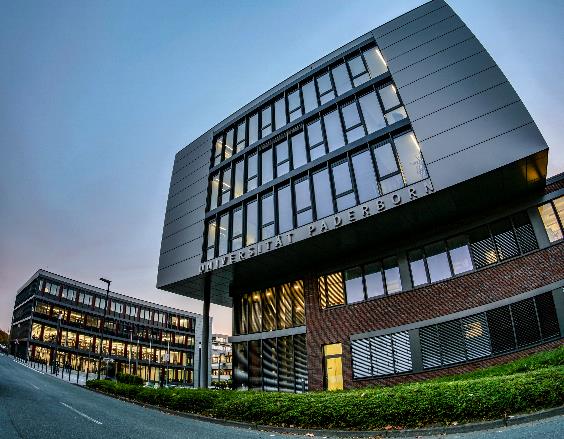 54
Paderborn university
In Profile
CAMPUS OWL
Network of ﬁve higher education institutions in Ostwestfalen-Lippe (OWL) with a liaison office in New York
Campus OWL
Founded in early 2016 by the Universities of Bielefeld and Paderborn, the University of Applied Sciences Bielefeld, the University of Applied Sciences Ostwestfalen-Lippe and the University of Music Detmold
Provides a framework for cooperation projects
Increases the visibility of the science region Ostwestfalen-Lippe, especially in the areas of research, transfer, internationalisation and digitalisation
Liaison office in New York
Promotes study and research opportunities
Promotes cooperation with North American partner institutions
Service facility and contact point for students, scientists, founders and administrative staff from the universities in OWL and North America
Further Information: www.campus-owl.org/
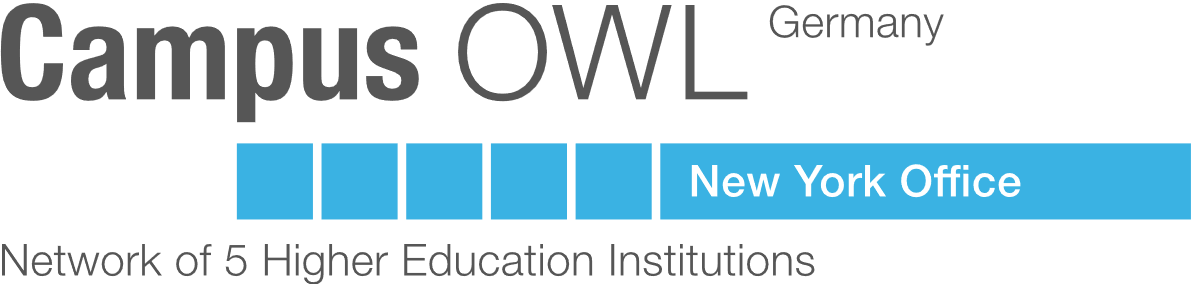 55
Impressions
OF the campus
56
Paderborn university
In Profile
IMPRESSIONS
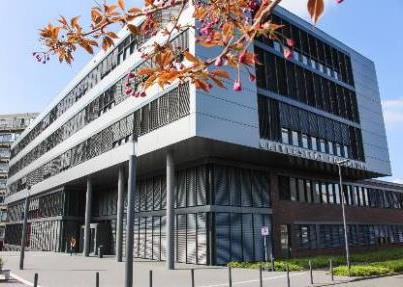 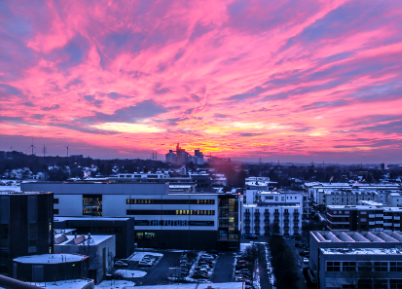 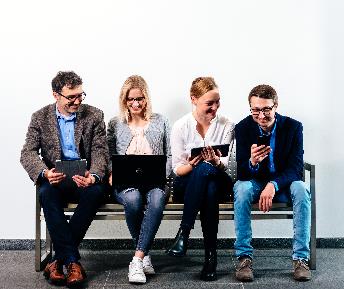 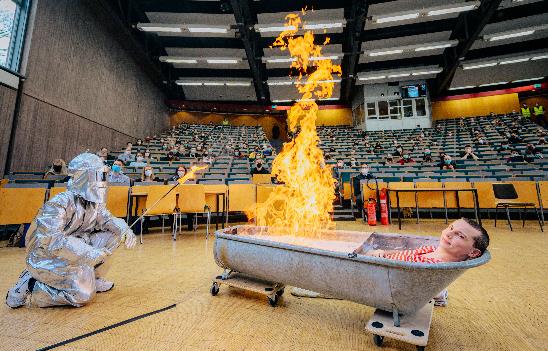 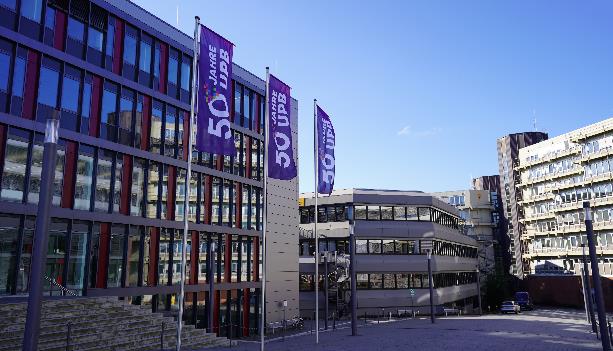 57
Paderborn university
In Profile
UNIVERSITY SPORTS AND HEALTHY UNIVERSITY
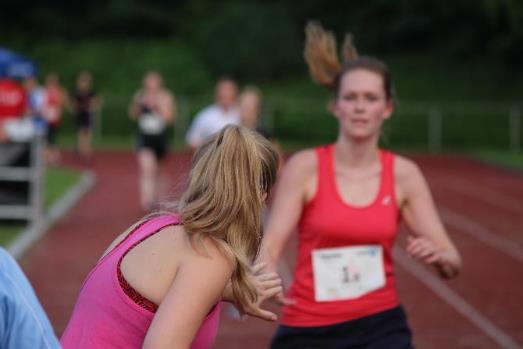 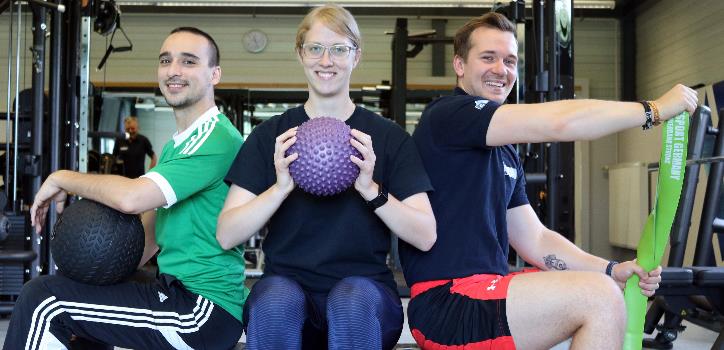 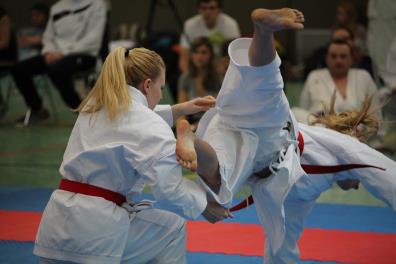 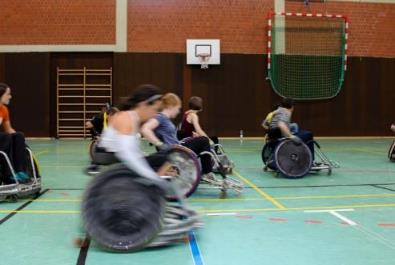 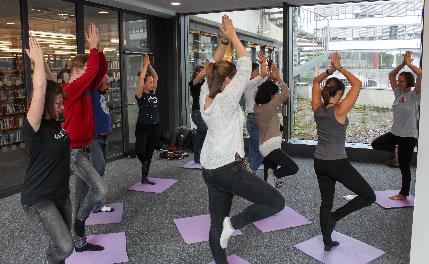 58
Paderborn university
In Profile
CULTURAL ACTIVITIES ON THE CAMPUS
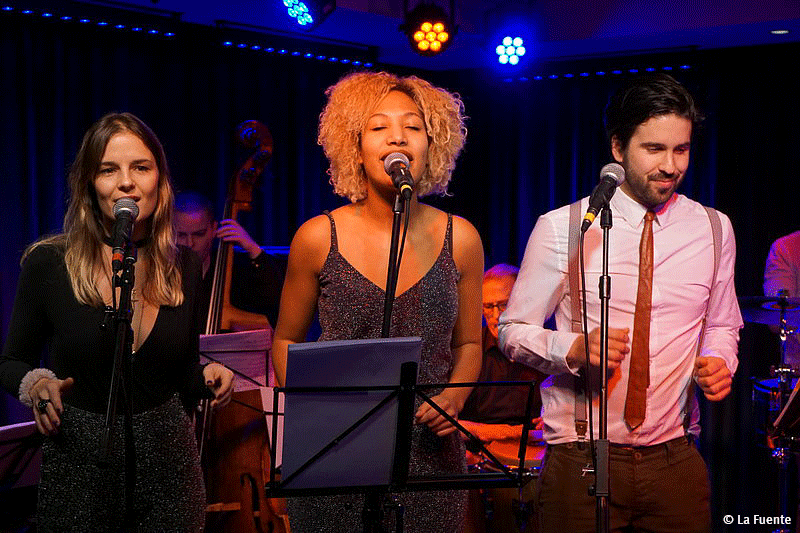 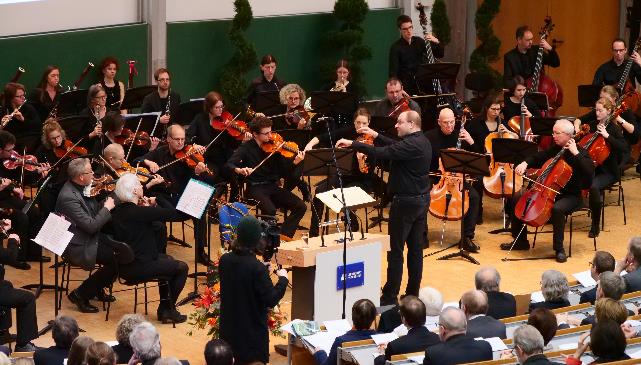 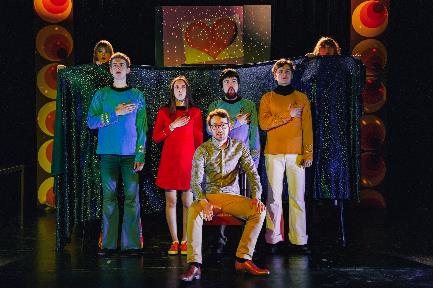 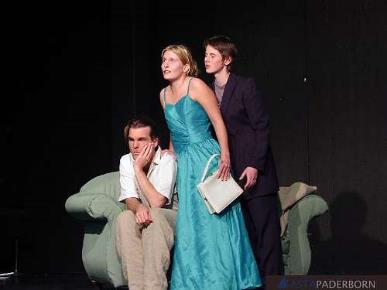 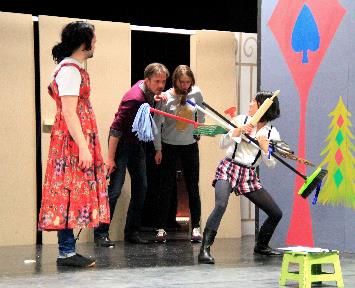 59
Paderborn university
In Profile
GASTRONOMIC FACILITIES
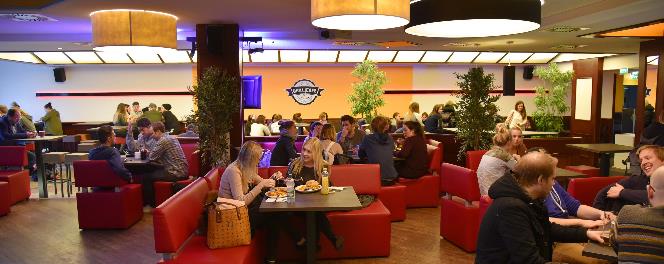 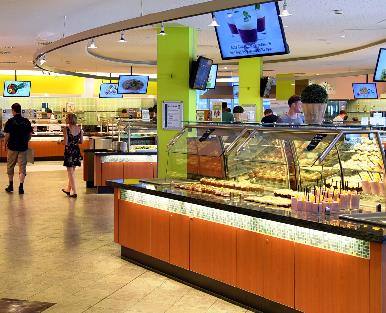 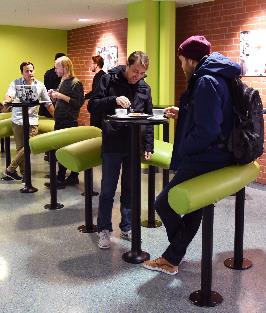 60
Paderborn university
In Profile
ASTA SUMMER-FESTIVAL
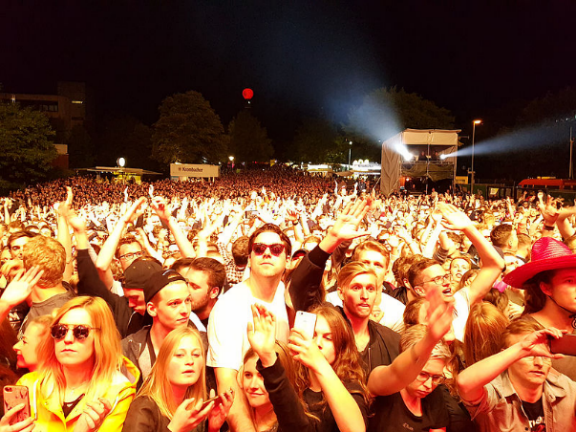 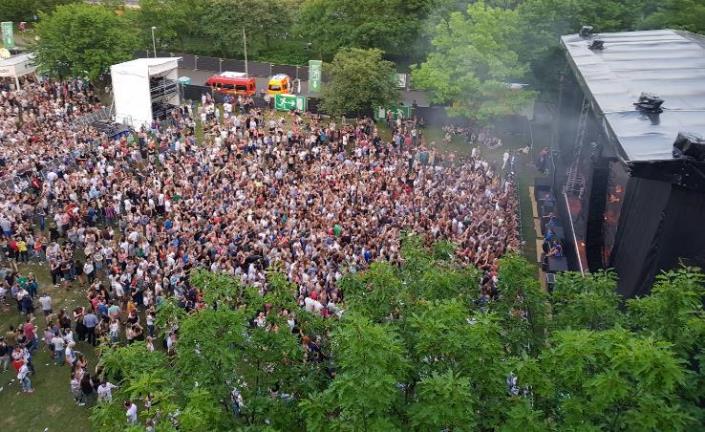 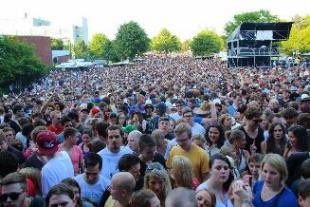 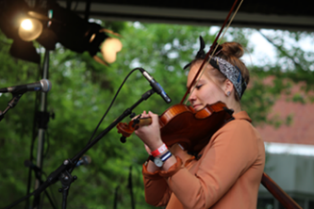 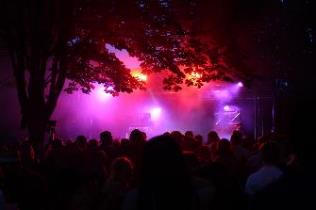 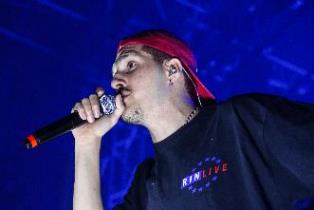 61
Paderborn University
In profile
IMPRINT
Published by: Paderborn University
Editorial responsibility: Department Press, Communications and Marketing
July 2022
62